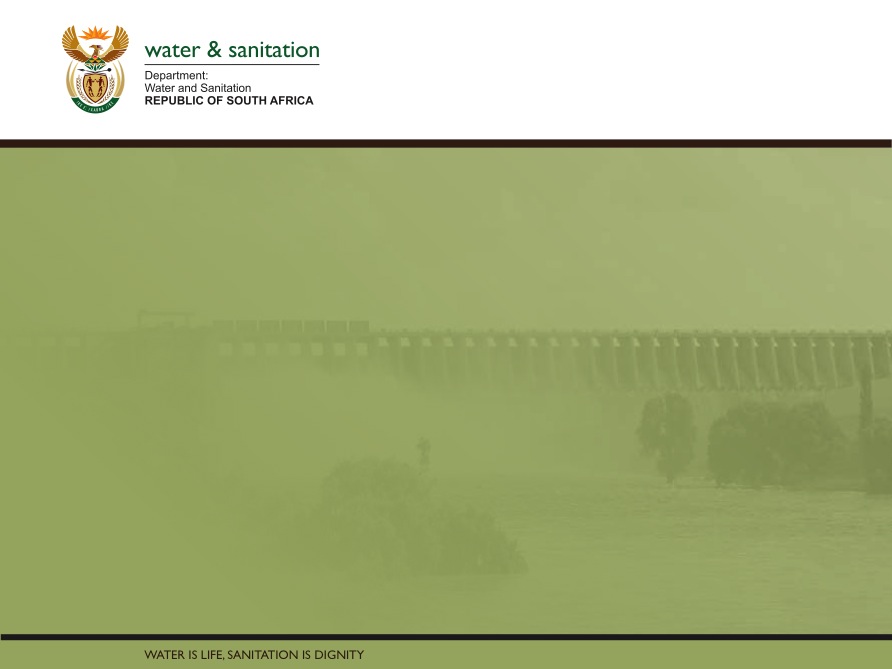 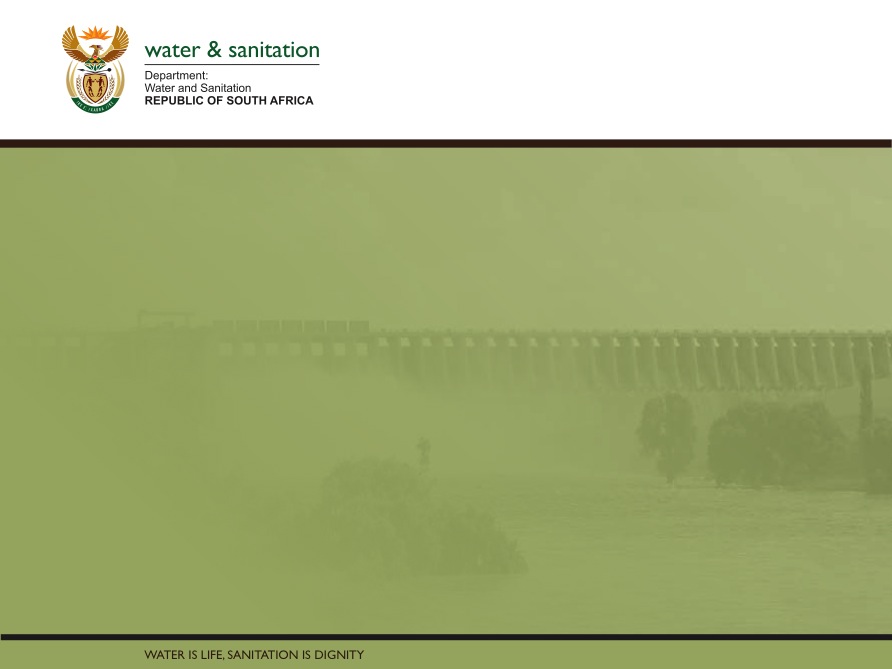 Classification, Reserve & RQO determination of water resources in the Mvoti to Umzimkulu Water Management Area

RIVER IUAS AND DRAFT WRC

Delana Louw
Rivers for Africa
16 Sept 2015
PRESENTATION TITLE

Presented by:
Name Surname
Directorate

Date
WRC and CATCHMENT CONFIGURATION

Using maps and the colour coding, provide the WRC for each IUA.

For each IUA  provide a summary of the interventions required to achieve the Class and Ecological Categories for the catchment configuration.

These interventions basically provide the implications of the WRC and catchment configuration.
WRC I
WRC II
WRC III
2
DRAFT WRC: T4 (Mtamvuna) & T5 (Umzimkulu)
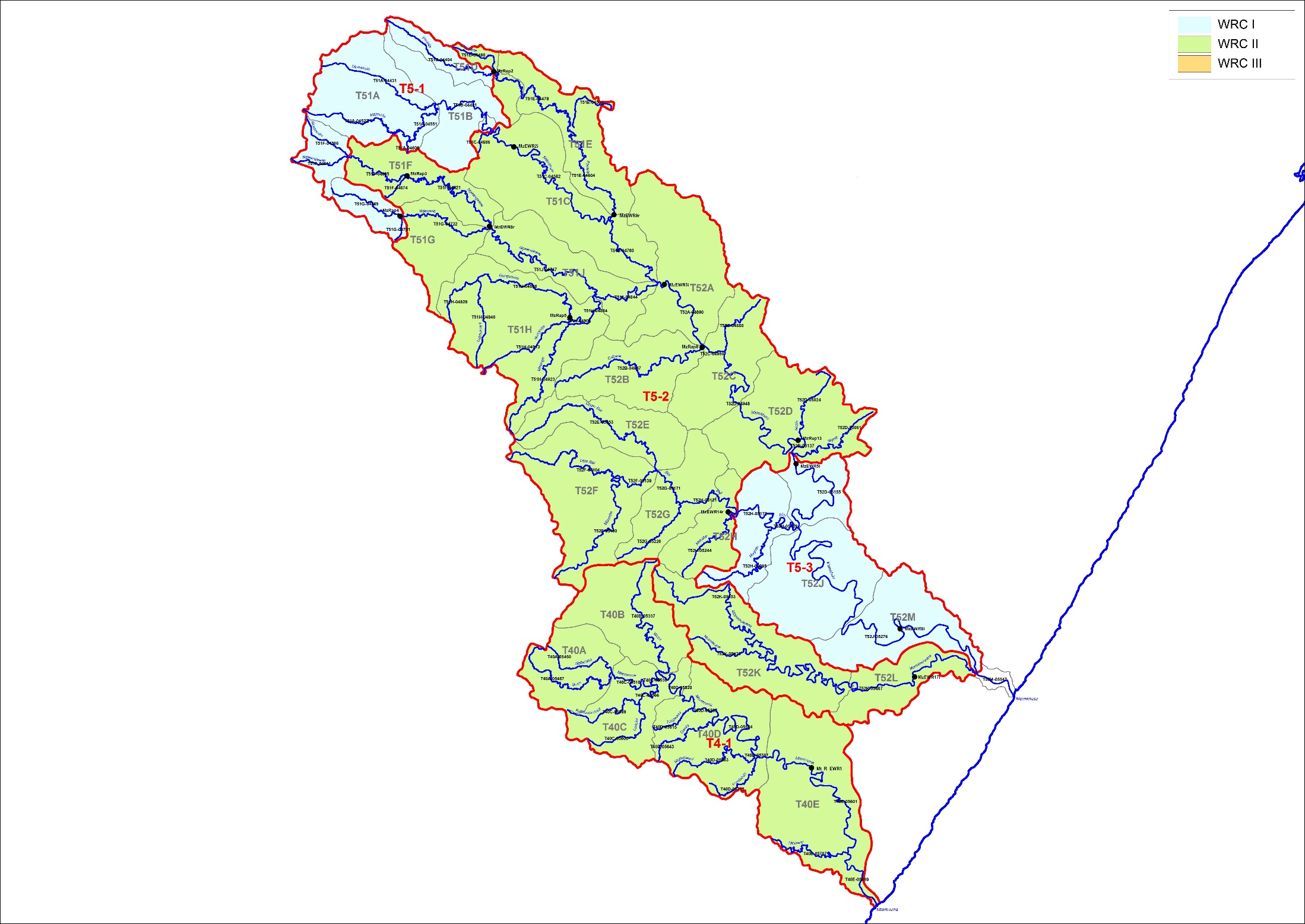 WRC I
WRC II
WRC III
DRAFT WRC: U1, uMKHOMAZI RIVER SYSTEM
WRC I
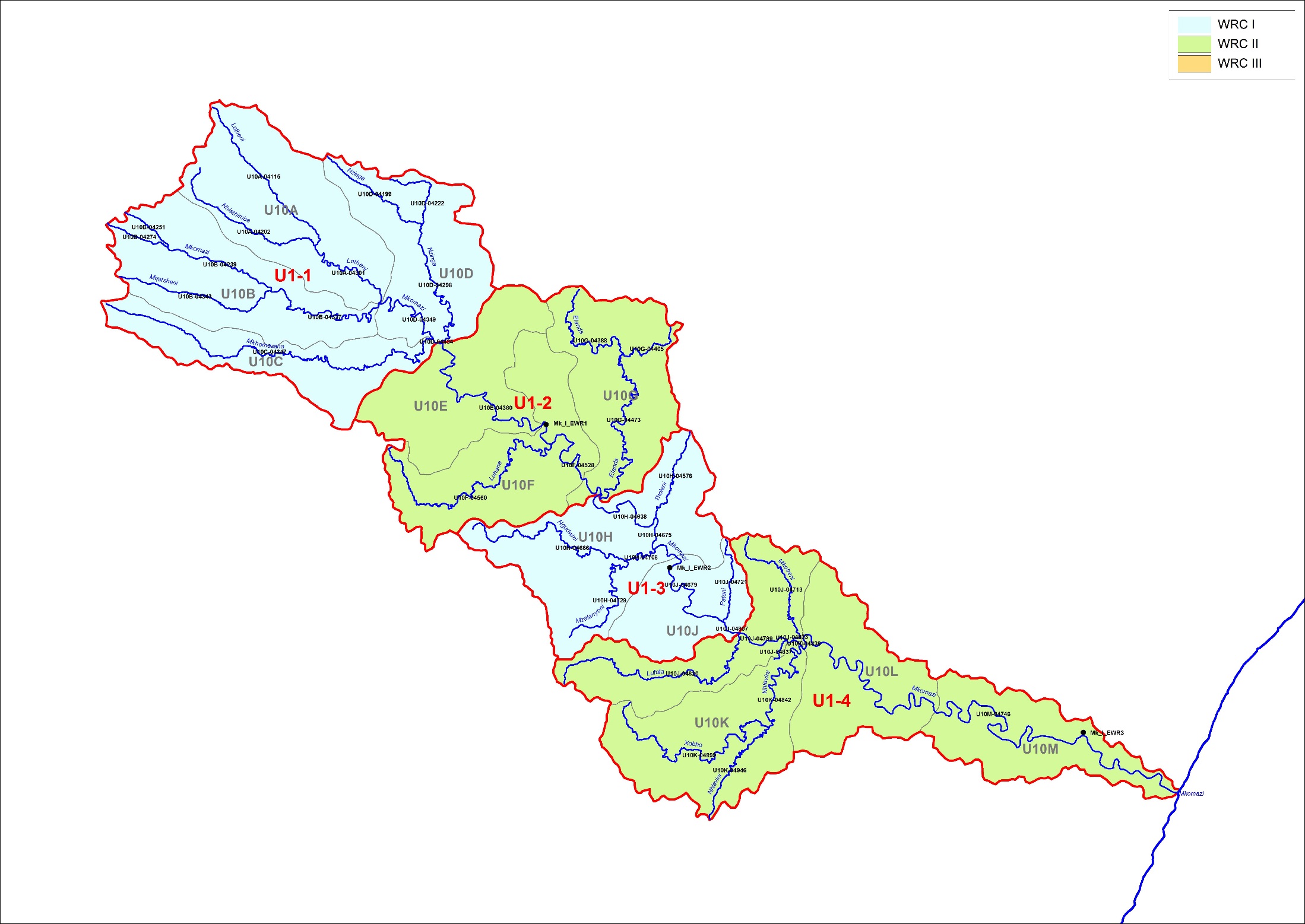 WRC II
WRC III
4
DRAFT WRC FOR U2, uMngeni RIVER SYSTEM
WRC I
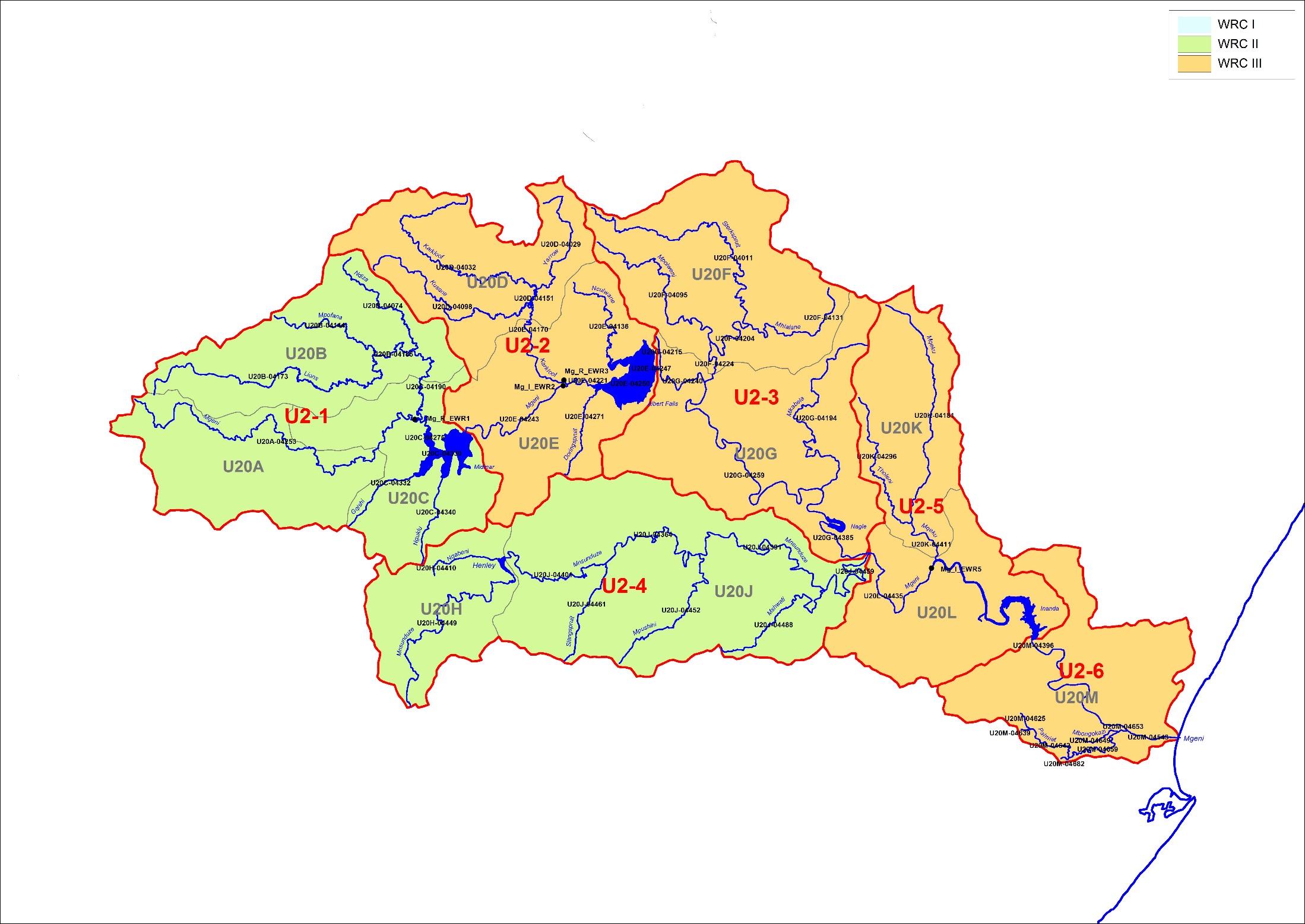 WRC II
WRC III
5
DRAFT WRC: U3, uMDLOTI RIVER SYSTEM
WRC I
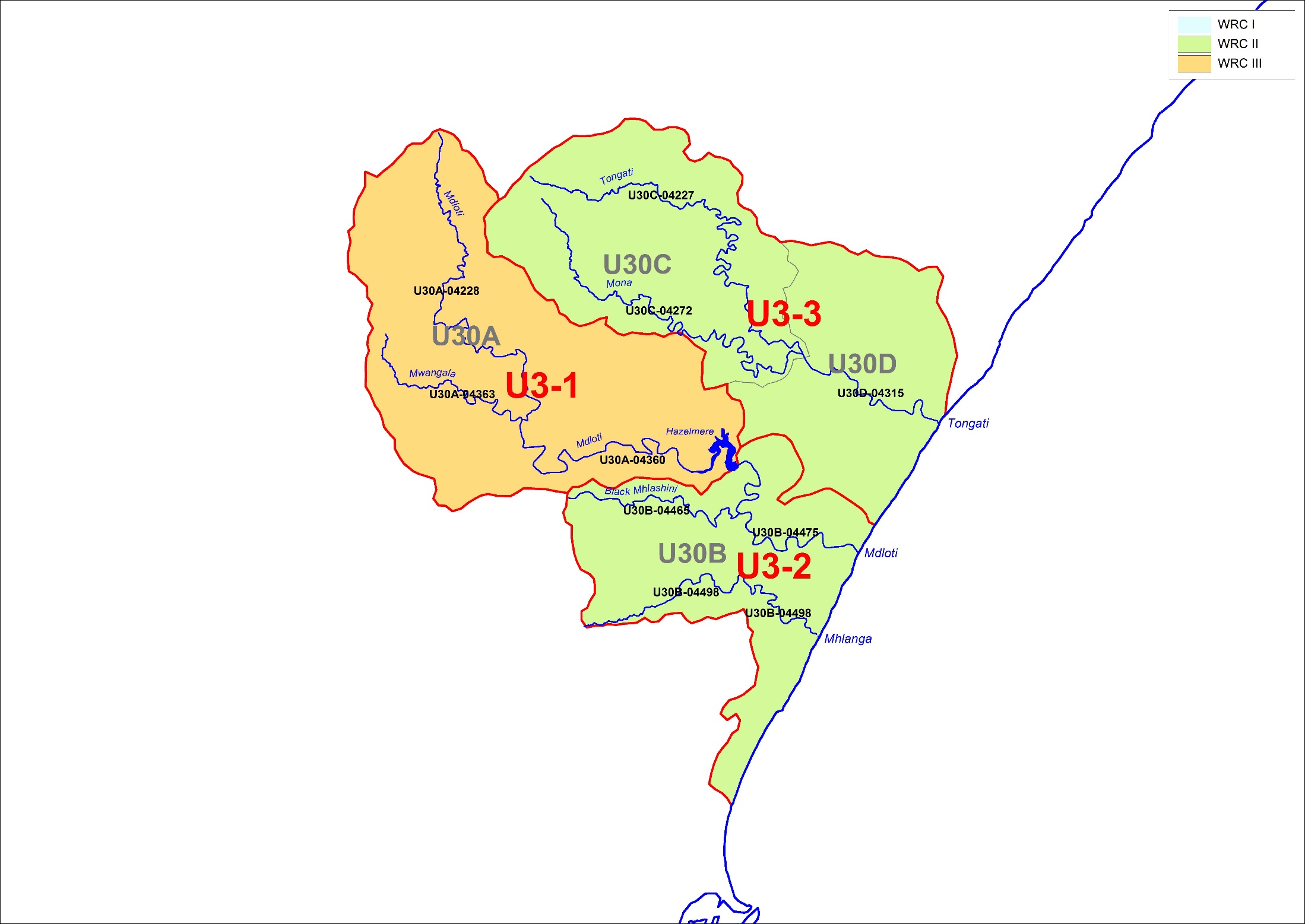 WRC II
WRC III
6
DRAFT WRC: U4, MVOTI RIVER SYSTEM
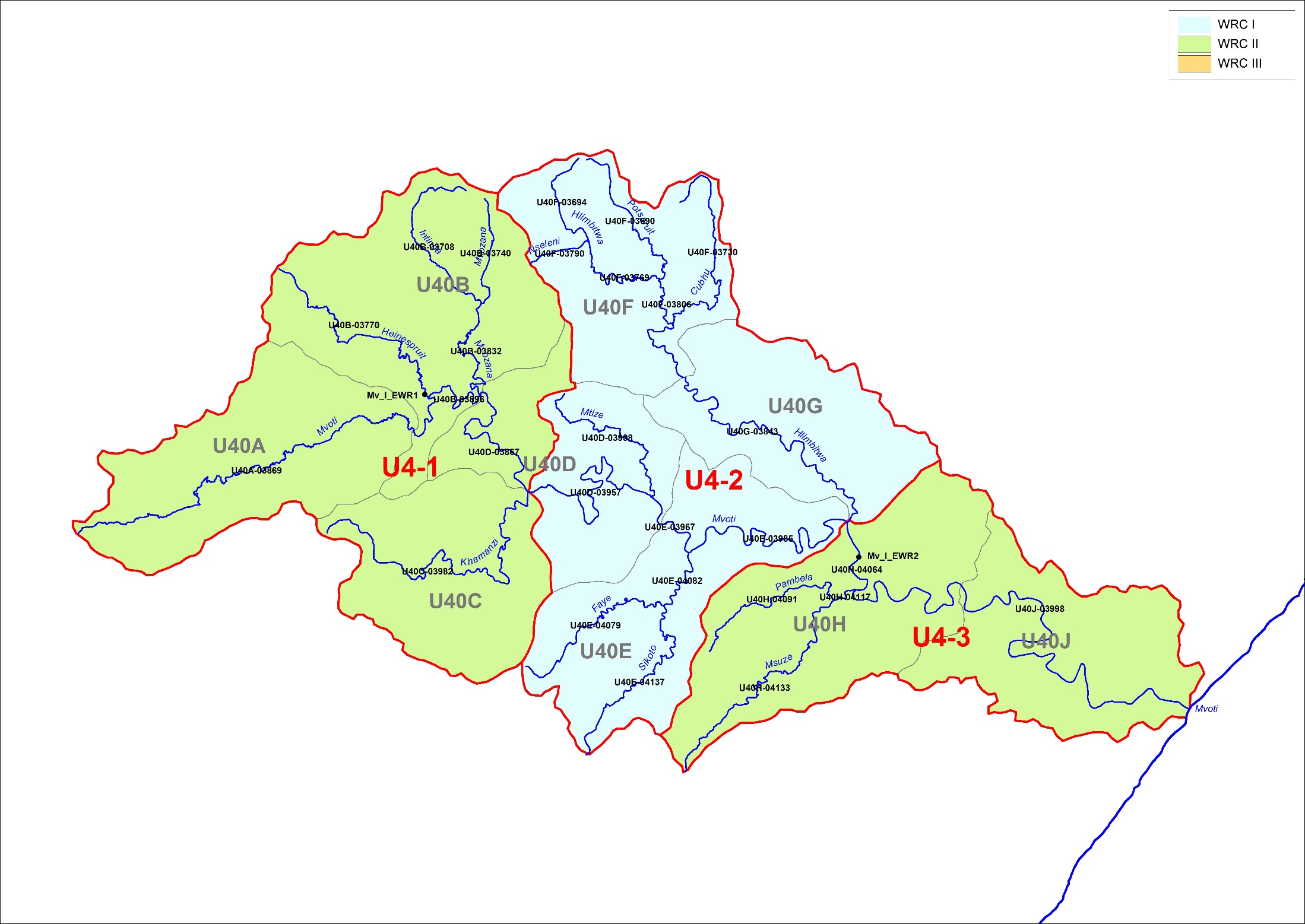 WRC I
WRC II
WRC III
7
DRAFT WRC: U6, uMLAZI etc & U7, Lovu
WRC I
WRC II
WRC III
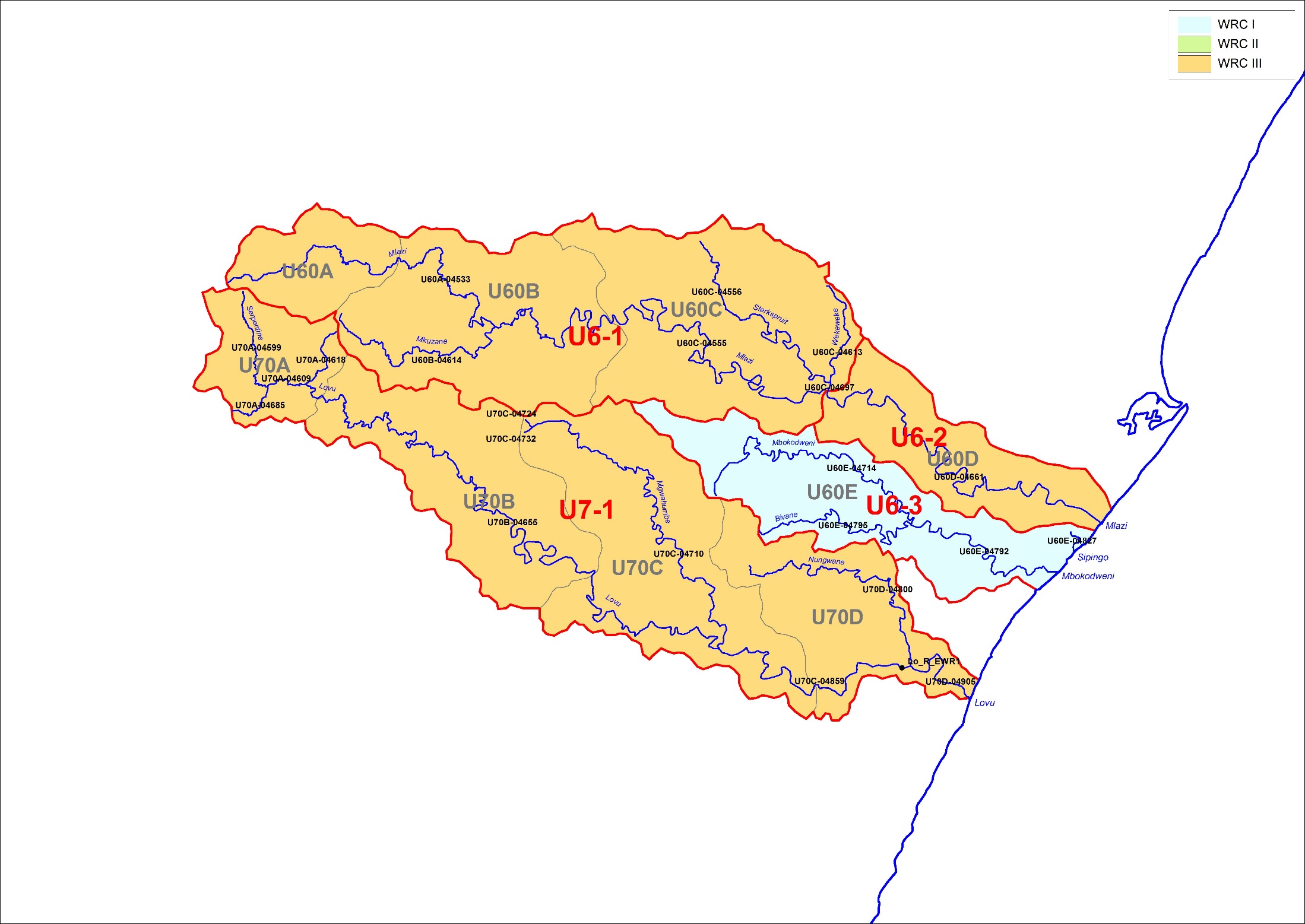 8
DRAFT WRC: U8, uMLAZI etc RIVER SYSTEMS
WRC I
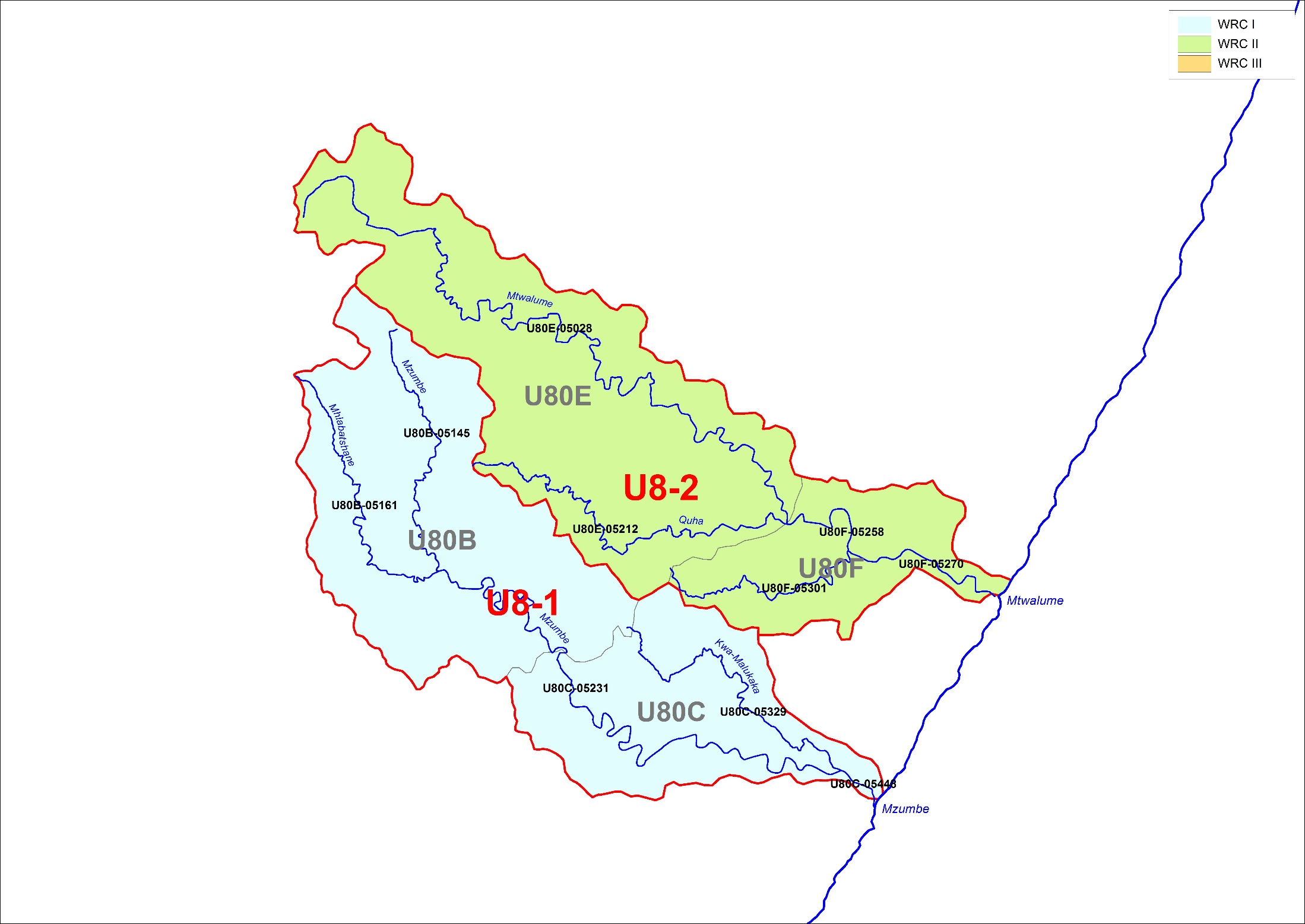 WRC II
WRC III
9
QUESTIONS FOR CLARIFICATION